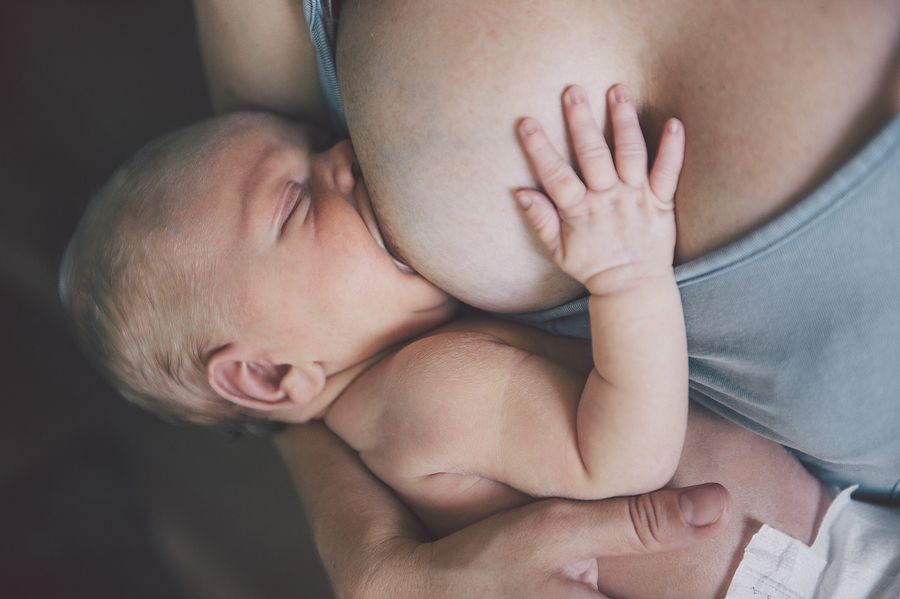 Kiezen voor Borstvoeding
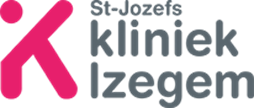 Voordelen voor de baby:

natuurproduct
rijk aan afweerstoffen
licht verteerbaar
aangepast aan de behoefte van de baby
juiste temperatuur
een betere tand en kaakontwikkeling
een grotere bevrediging van de zuigbehoefte 
innig contact
verminderde kans op wiegendood
verminderde kans op diabetes
Waarom kiezen voor borstvoeding?
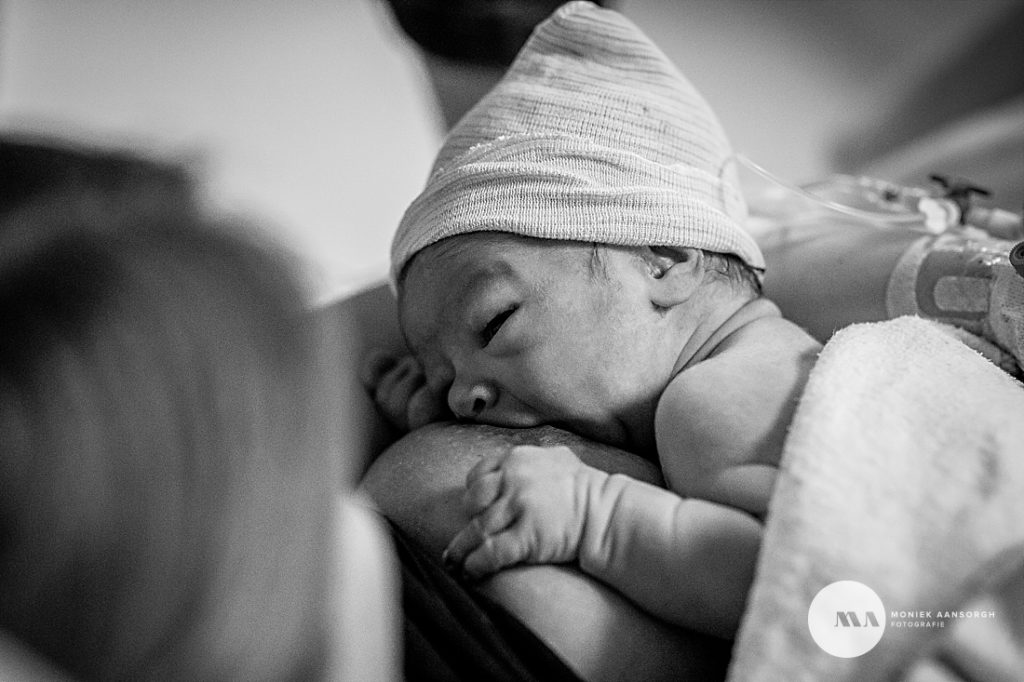 Waarom kiezen voor borstvoeding?
Voordelen voor de moeder:

vlotter herstel
sneller op oorspronkelijk gewicht 
kans op borstkanker vermindert
goedkoop
gebruiksklaar
tijdsparend
grote emotionele binding
De borst bestaat uit verschillende onderdelen:
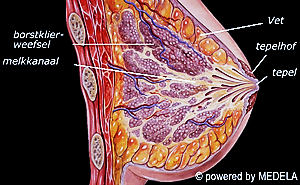 Klierweefsel: waar melk gemaakt en getransporteerd wordt
 Bindweefsel: dat de borst ondersteunt
 Bloed: levert voedingsstoffen die nodig zijn voor de melkaanmaak
 Lymfeweefsel: dat afval opruimt
 Zenuwen: zendt signalen naar de hersenen
 Vetweefsel: dat de borst beschermt tegen letsel
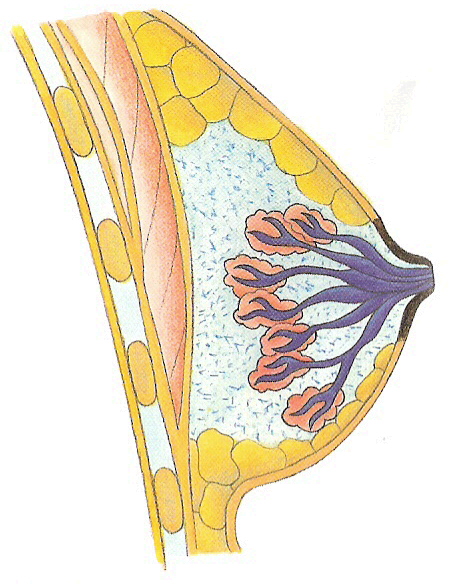 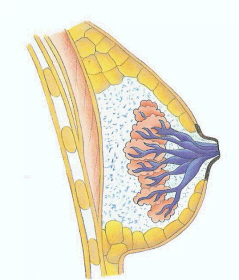 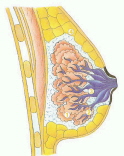 De borst voor de zwangerschap
De borst in het begin van de zwangerschap
De borst aan het einde van de zwangerschap
Hormonen
Na de bevalling komen twee hormonen vrij:



Prolactine > 		stimuleert de melkklieren tot melkproductie

 
Oxytocine > 		zorgt dat de melk vrijkomt uit de borst 								(toeschietreflex)
Toeschietreflex herkennen
een tintelend gevoel in de borst
 het lekken van de borsten
 buikkrampen door het samentrekken van de baarmoeder
De samenstelling van de moedermelk is aangepast aan de behoefte, de groei, het afweersysteem en de omgeving van de baby
Colostrum
de eerste melk na de geboorte
gelige, stroperige vloeistof
bevat veel voedingsstoffen
(eiwitten, vitaminen, mineralen,…)
rijk aan antistoffen die je baby beschermen tegen infecties
Rijpe moedermelk
Bevat MEER vet en melksuiker
Witte kleur
Bevat MINDER eiwitten
Bevat MINDER antistoffen
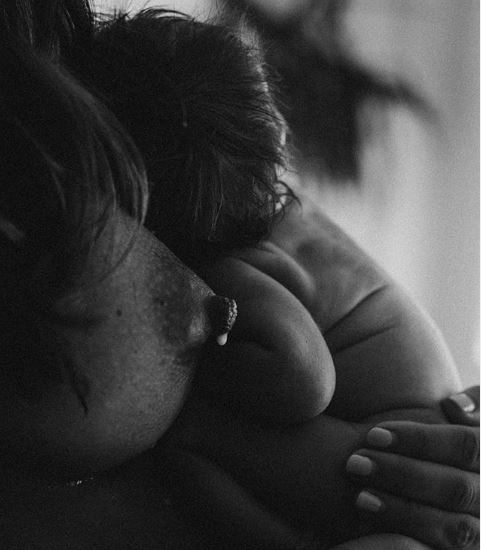 Tijdens iedere voeding gaat devoormelk over in achtermelk.
Voormelk   
heldere melk
bevat veel water en melksuiker

Achtermelk   
dikkere melk
bevat veel meer vetten

De achtermelk levert de meeste energie die je baby nodig heeft om te groeien.
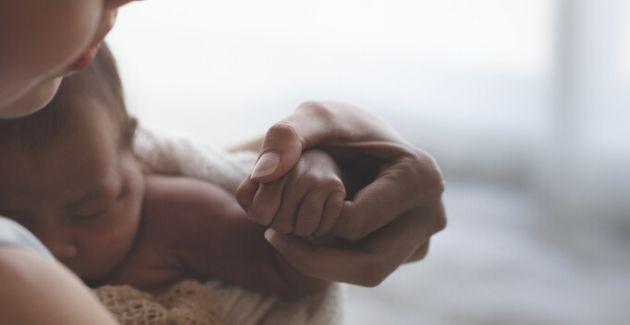 Er zijn maar weinig situaties waarbij borstvoeding wordt afgeraden

Borstoperaties kunnen het slagen van borstvoeding beïnvloeden

De grootte van de borsten heeft geen invloed op het slagen van de borstvoeding
Verzorging van de borsten
Tijdens de zwangerschap

  Geen extra maatregelen nodig
  Niet te veel zeep gebruiken
  Draag een goed passende beha die niet knelt
Verzorging van de borsten
Na de bevalling

 Goede hygiëne 
 Goed passende en steunende borstvoedingsbeha
 De tepels droog houden door natte borstkompressen tijdig te verwijderen
 Lansinoh crème®
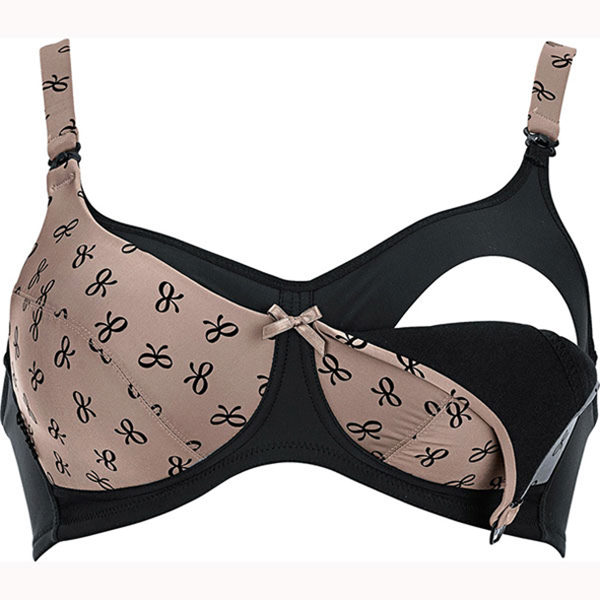 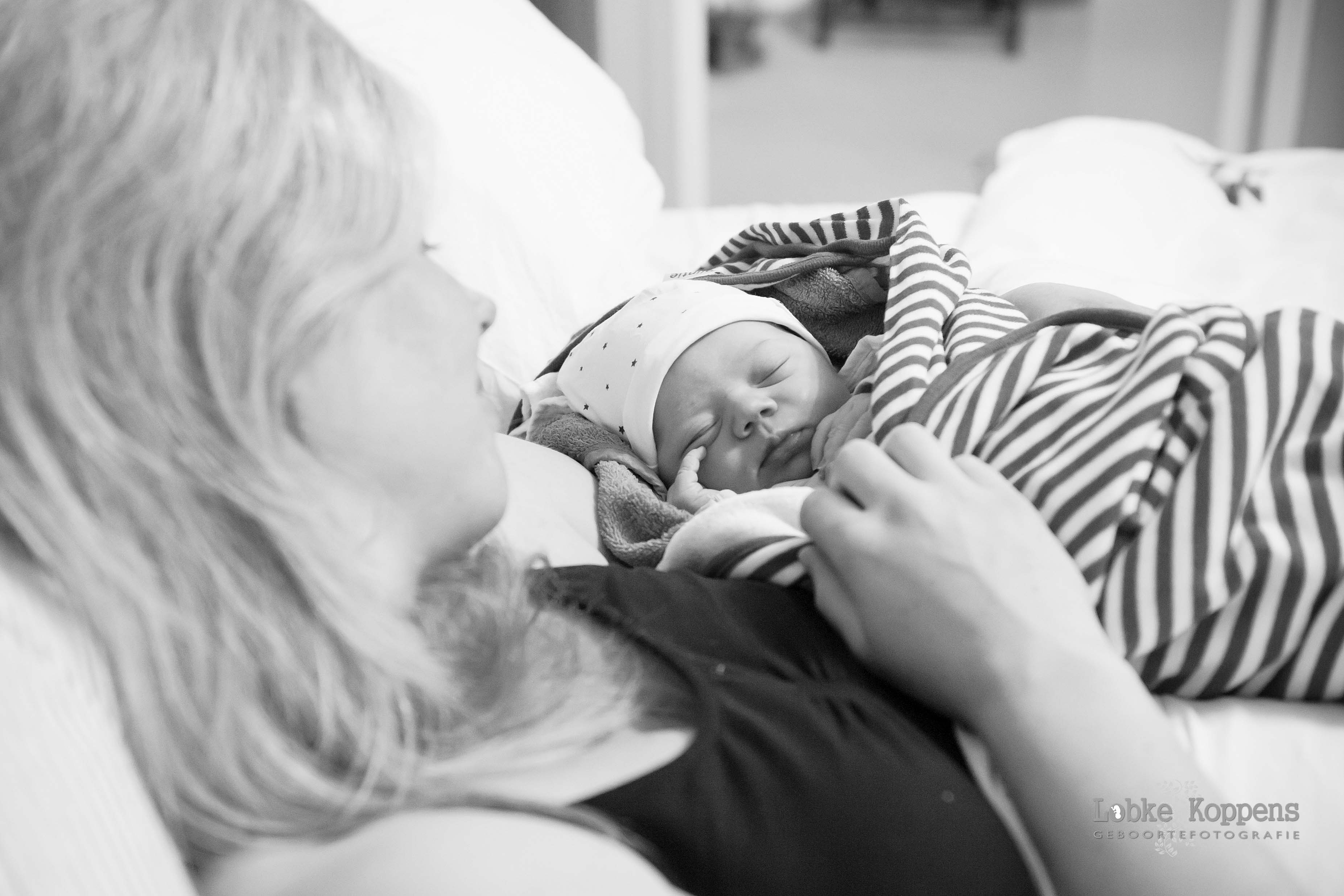 Voeding en rust
Alles mag, met mate
 Regelmatige en gevarieerde maaltijden
 Eet voldoende groenten en fruit
 Extra vochtinname
 Vermijd alcohol en tabak
 Neem geen medicatie zonder advies van de arts        
 Neem voldoende rust
 Stel het diëten nog even uit
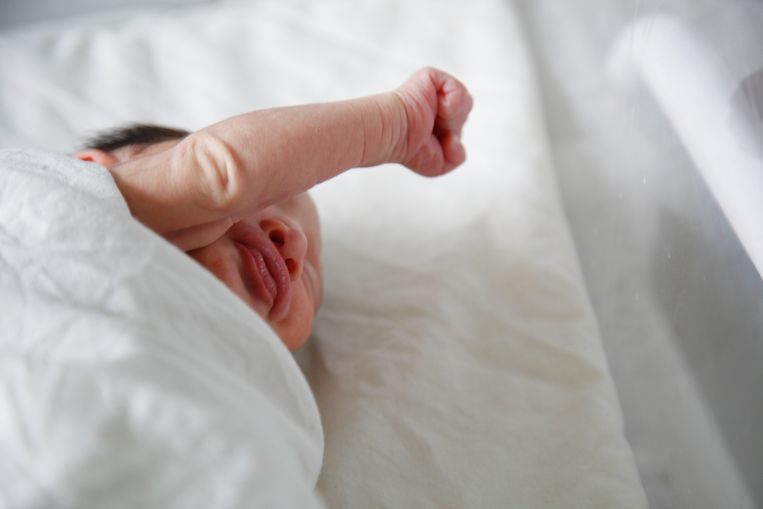 Goede motivatie, eigen wil!
 Motivatie man
 Hulp vragen op de materniteit 
 Rooming-in
 Stress situaties vermijden
Slaagkansen vergroten !
In de praktijk
STARTEN MET BORSTVOEDING
Hoe begin je eraan?
1. Comfortabele houding
2. Goed aanhappen
3. Hoeveel? Hongersignalen
4. Hoelang?
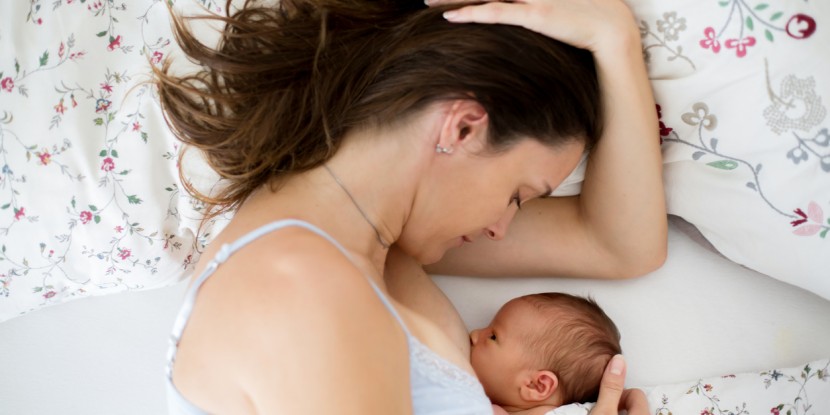 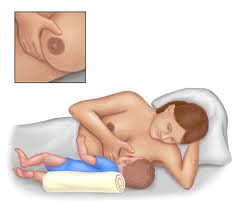 Comfortabele houding
Zijligging
Rechtzittend
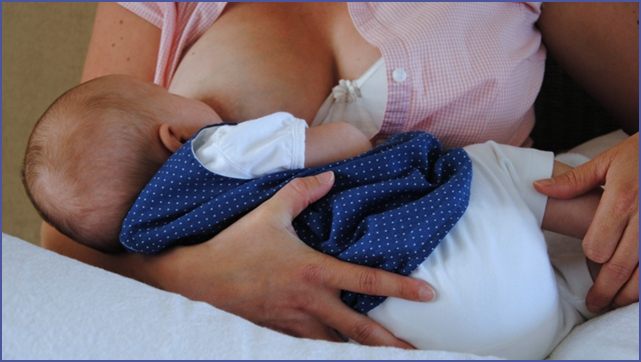 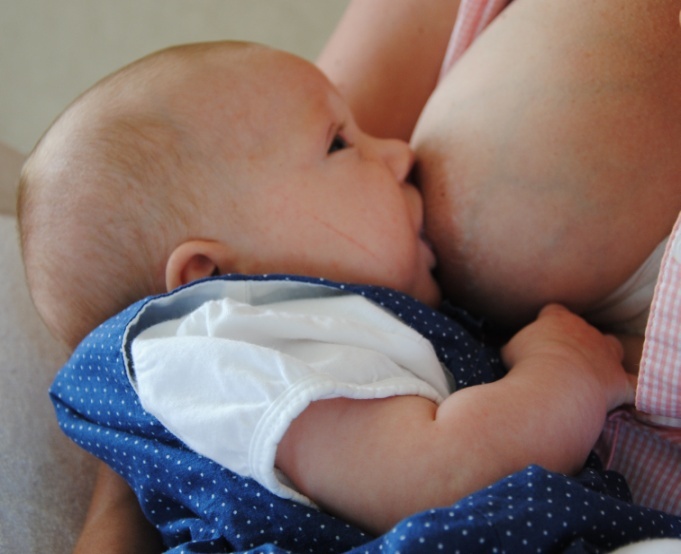 Madonna-houding
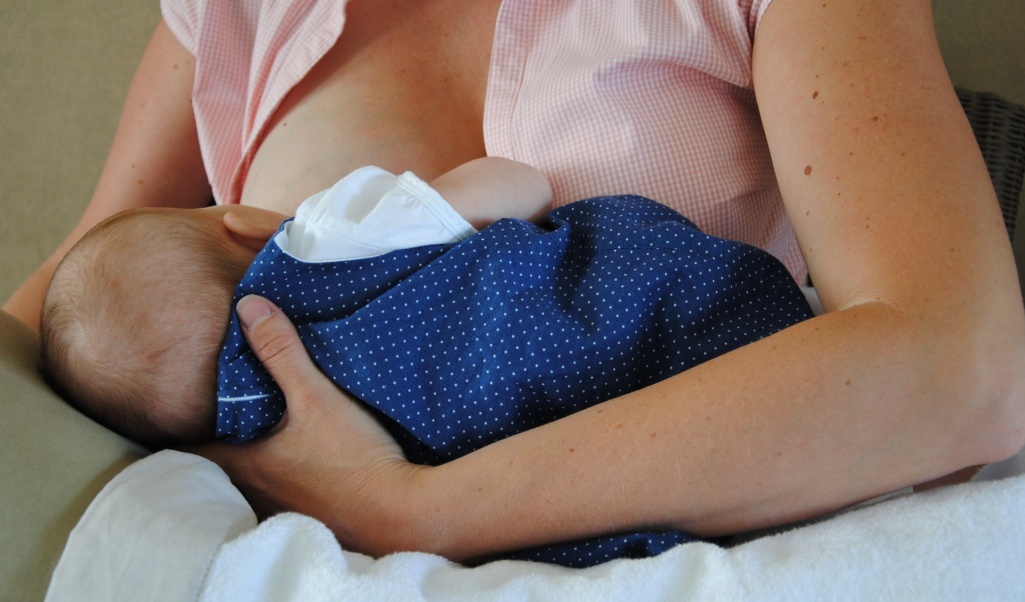 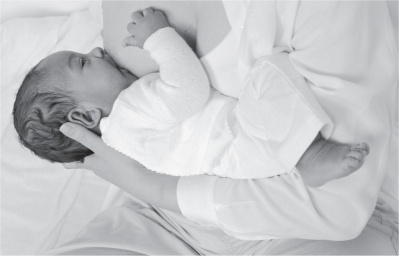 Doorschuifhouding
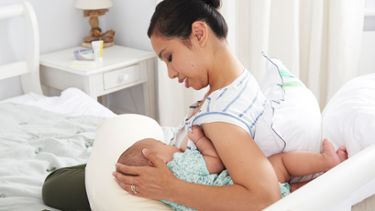 Rugbyhouding
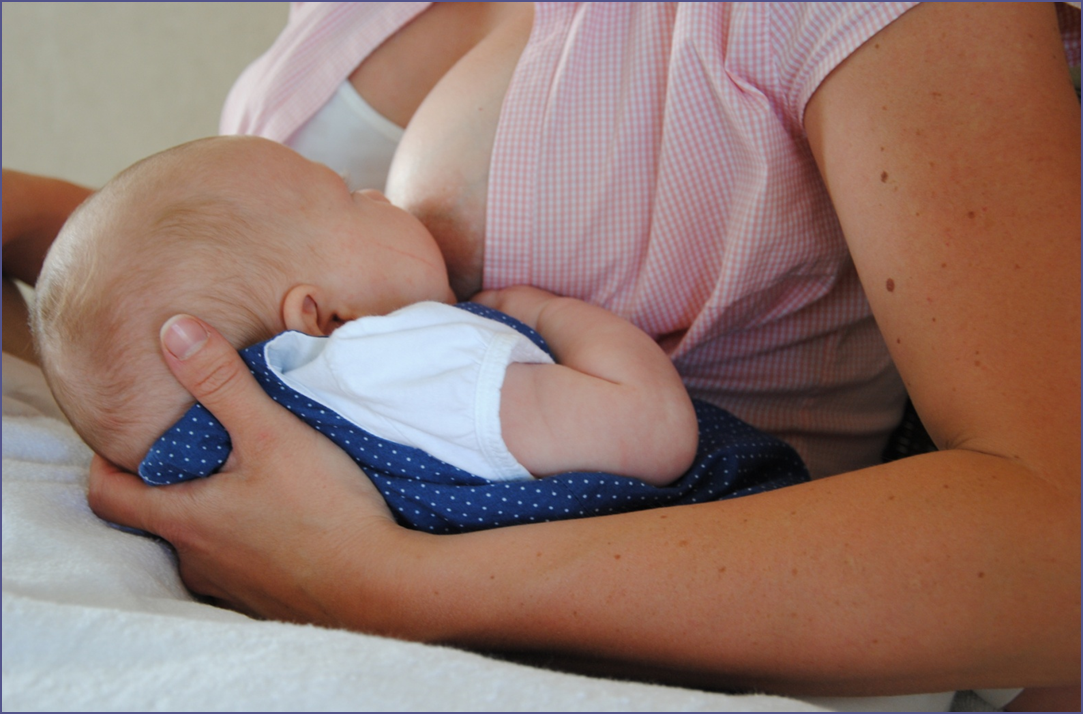 GOED AANHAPPEN IS ZEER BELANGRIJK !
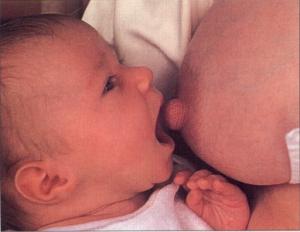 Het zorgt dat de baby de borst 
   goed kan stimuleren en leegdrinken

 Het voorkomt pijnlijke tepels en kloven


BORSTVOEDING IS NIET PIJNLIJK !!!
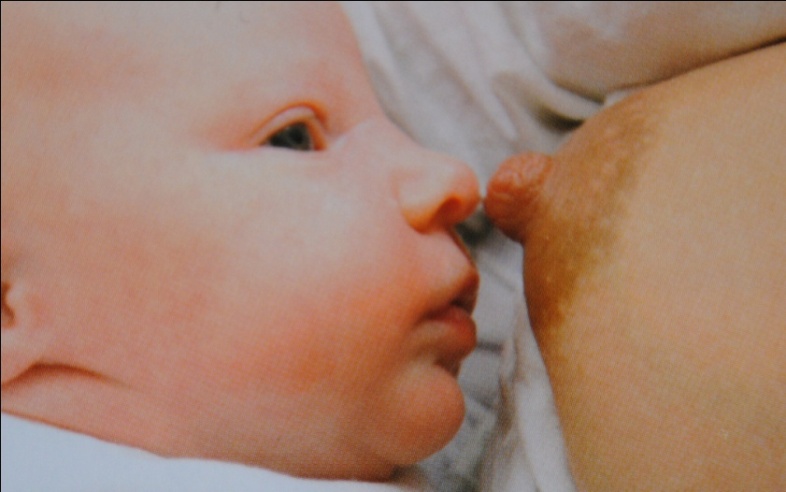 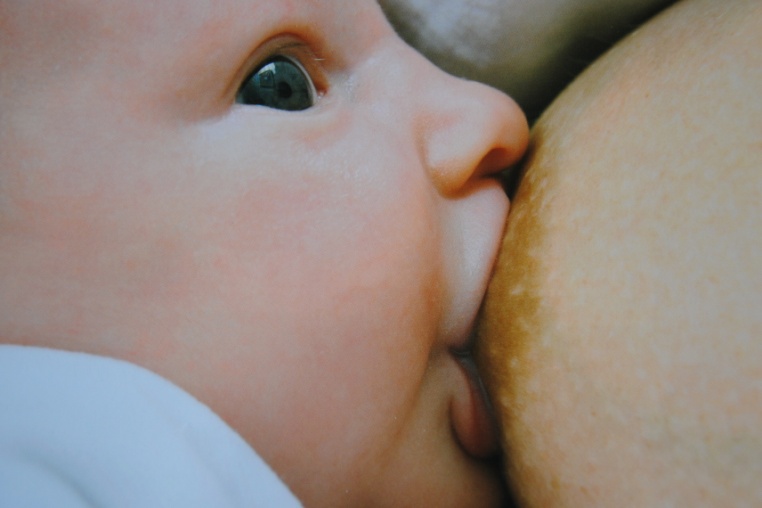 GOED AANHAPPEN IS ZEER BELANGRIJK !
Hoofdje en rug in dezelfde lijn
 Neusje ter hoogte van de tepel
 Bovenlipje met tepel strelen om hapreflex uit te lokkenbaby dichterbij brengen
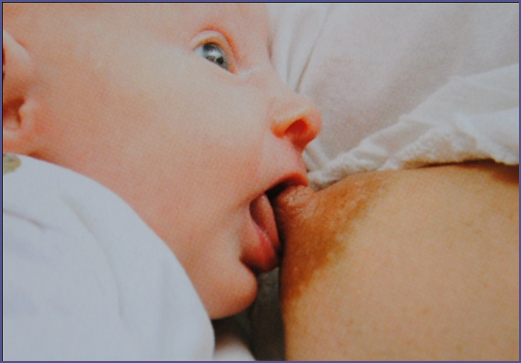 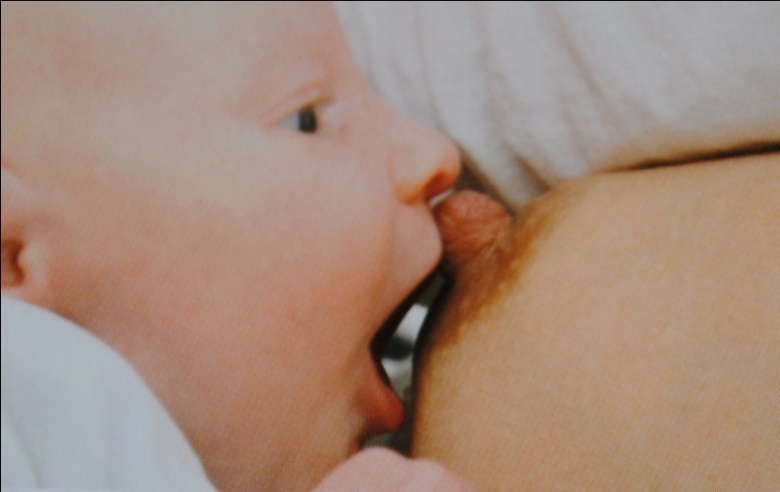 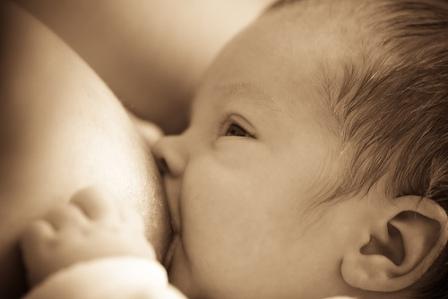 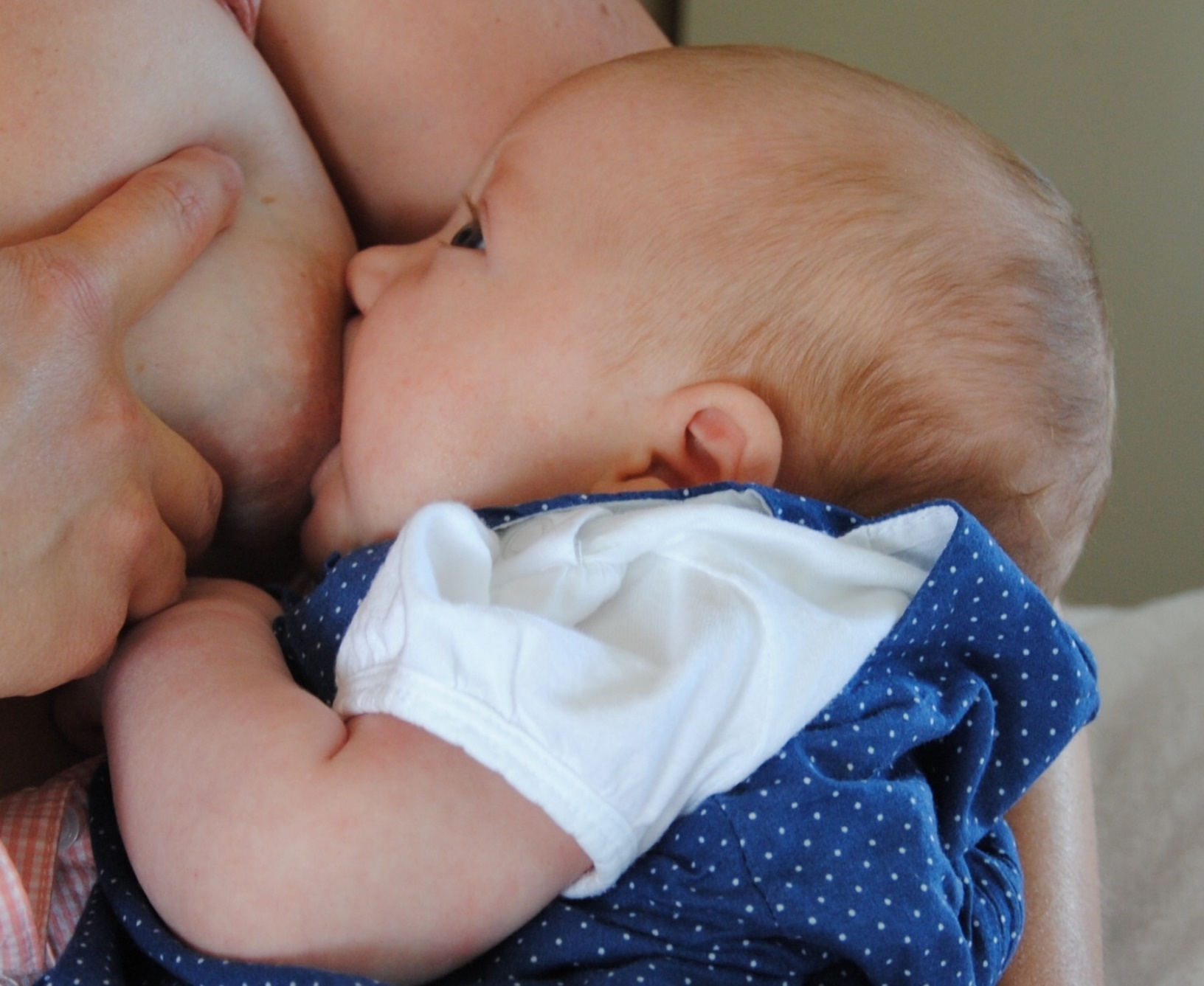 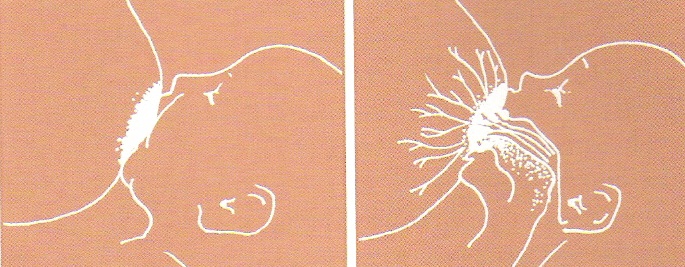 Goed aanhappen
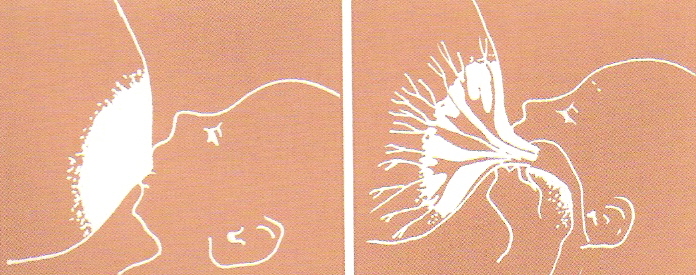 Slecht aanhappen
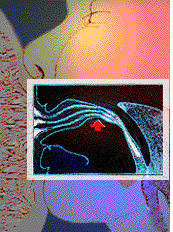 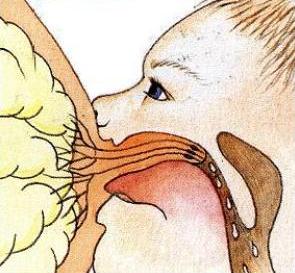 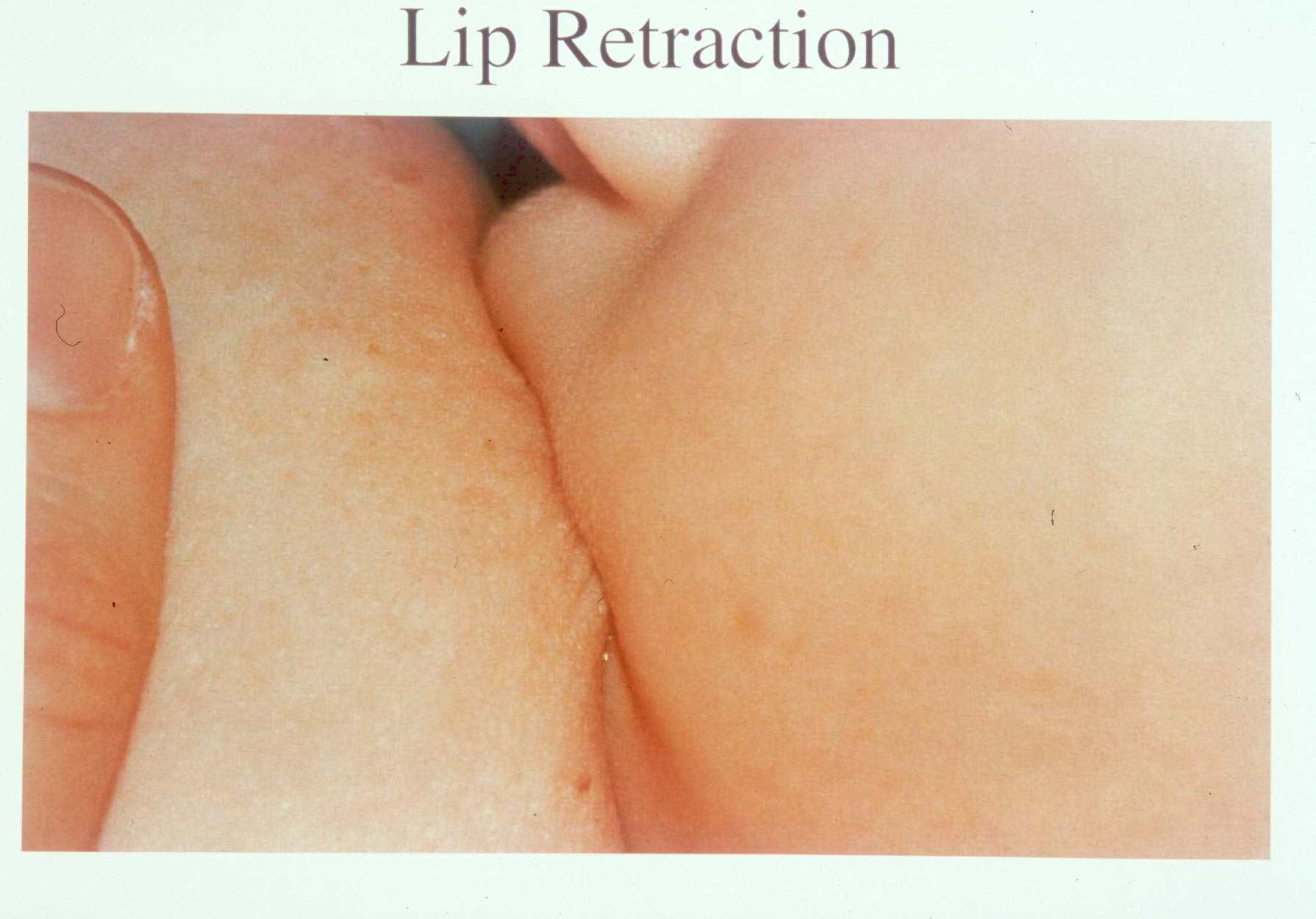 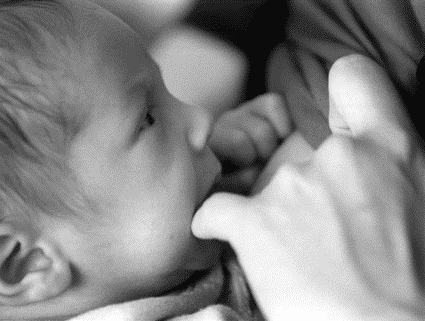 Hoeveel drinkt een baby ?
De eerste dagen :  zoveel mogelijk
 op vraag : signalen herkennen
 8 tot 12 voedingen per dag is normaal
 liefst niet langer dan ±3 uur tussen start 2 voedingsbeurten overdag
 maak een slaperige baby wakker

Eens de borstvoeding op gang is :
 op vraag
 liefst niet langer dan ±4 uur tussen 2 voedingen overdag
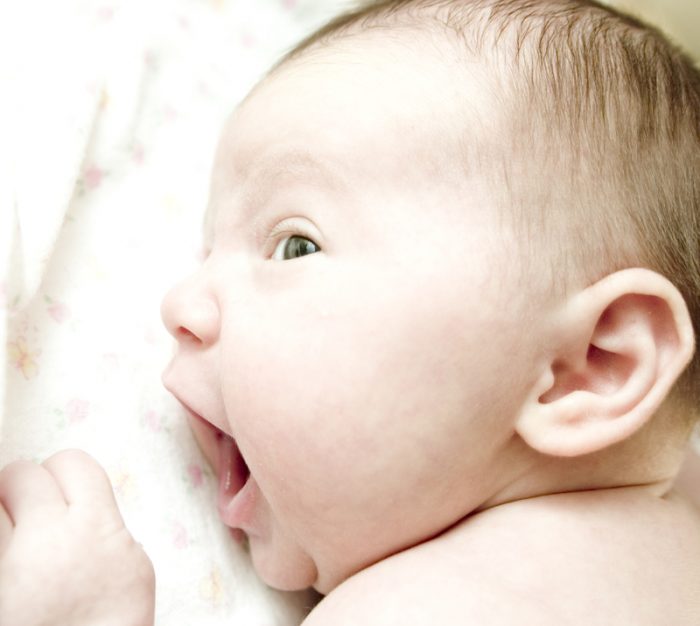 Hongersignalen
Draaien met hoofdje (zoeken)
 Smakgeluidjes maken
 Sabbelen op de handjes
 Met de tong over de lipjes likken
 Zuigbewegingen maken met de tong
Signalen dat de baby   wil drinken
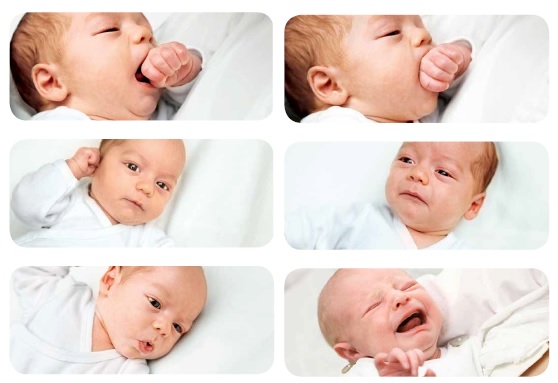 Hoelang drinkt een baby?
Tot hij verzadigd in slaap valt
 Zolang hij effectief drinkt ≠ zuigen, sabbelen
 Indien baby niet meer drinkt: loskoppelen en 2de borst aanbieden

NIET NAAR JE UURWERK MAAR NAAR JE BABY KIJKEN !!
Hoe meer je baby drinkt, 
hoe meer melk er aangemaakt wordt!
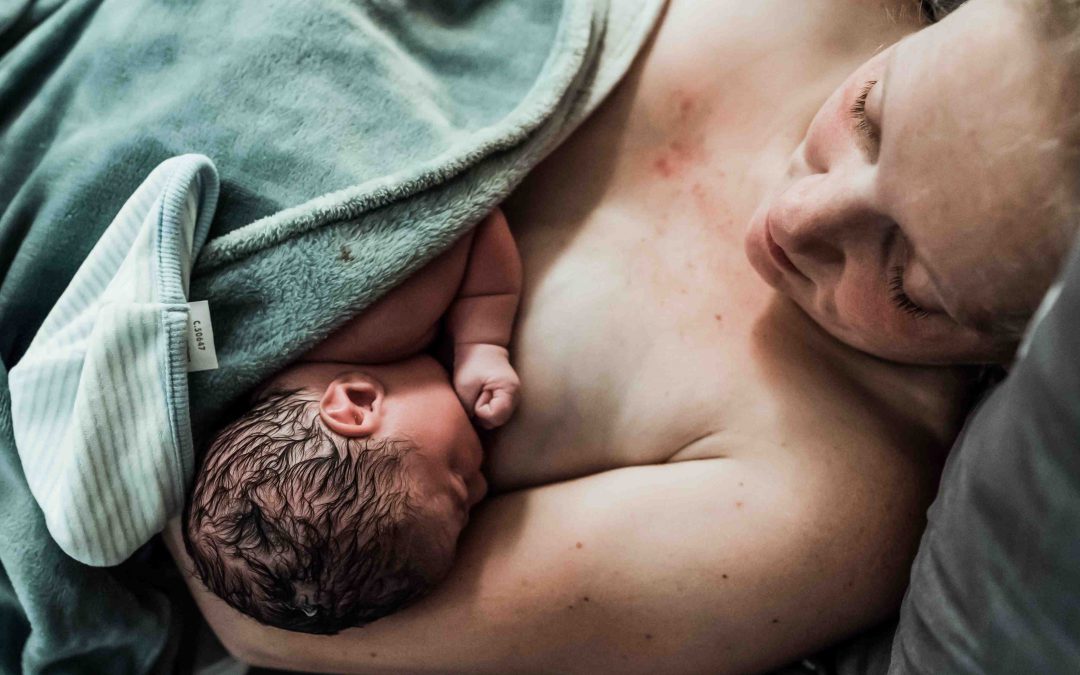 De eerste dagen zijn oefendagen, 
de ene keer lukt het beter dan de andere keer.
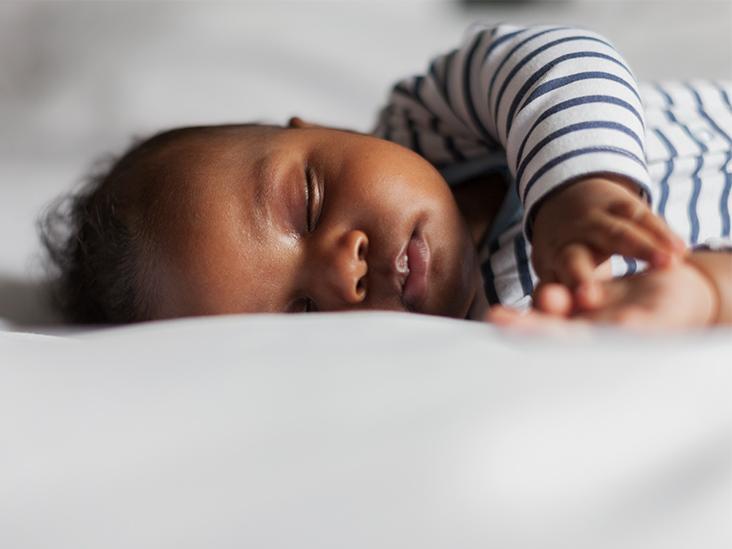 Slaperige baby
Het kan gebeuren tijdens de eerste uren/dagen dat de baby heel slaperig is of veel slijmpjes heeft, en niet wil drinken
 We proberen na max. 2 u terug aan te leggen, indien het niet lukt kunnen we manueel afkolven
 Manueel kolven gaan we enkel in de eerste drie dagen toepassen
Manueel afkolven
Stap 1: Eerst de borst /tepel voorbereiden door te masseren
Stap 2: Druk de vingers naar binnen (duwen)
Stap 3: Druk de vingers naar elkaar toe (knijpen)
Stap 4: Haal de vingers naar voren (trekken)

De moedermelk wordt opgevangen in een lepel/spuitje
Kolf zolang als de melk stroomt
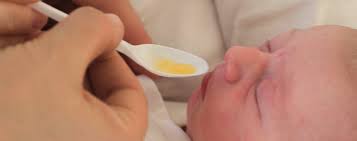 Manueel afkolven
1
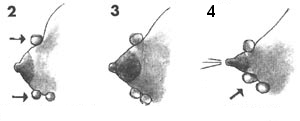 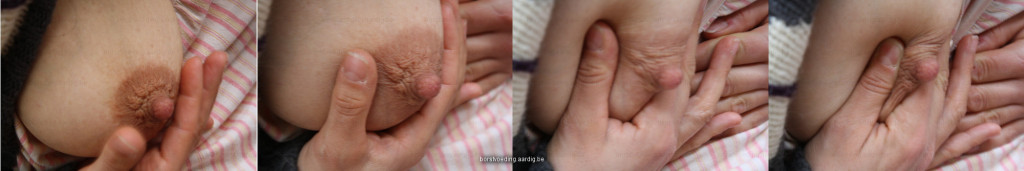 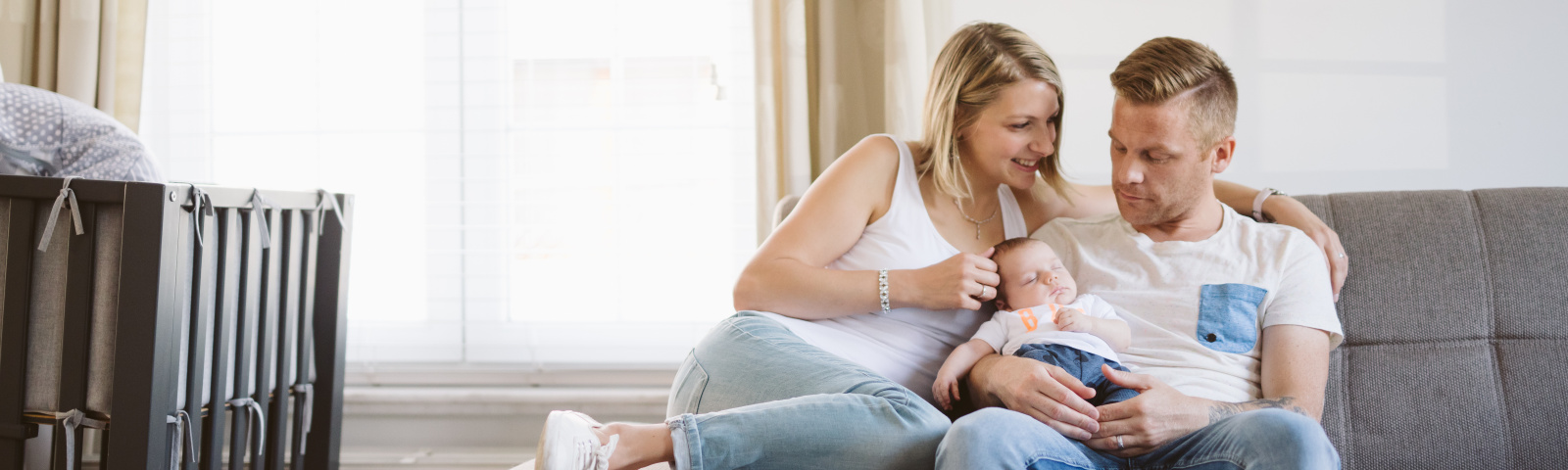 Neem voldoende rust!!!
Hulp in het huishouden is welkom
 Beperk bezoek
 Steun van de partner
 Vraag hulp en advies aan mensen met ervaring
Mogelijke ongemakken/speciale situaties
Tepelkloven
 Borststuwing
 Te weinig melk 
 Borstontsteking
 Keizersnede
 Te vroeg geboren baby
 Tweeling
 “Lastige” baby
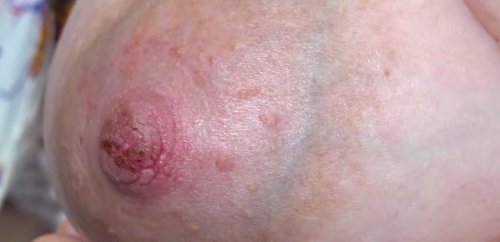 Tepelkloven
Pijnlijke wondjes aan de tepel worden veroorzaakt door:

Het verkeerd aanleggen van de baby
Irritatie
Onvoldoende droog houden van de tepel
Hoe voorkomen?
Zorg dat de baby op de correcte manier aanligt
 Gebruik de Lansinoh crème®
 Gebruik niet teveel zeep
 Hou de huid droog
 Bij stuwing, extra aandacht bij het aanleggen van de baby
 Verbreek de zuigkracht met je vinger
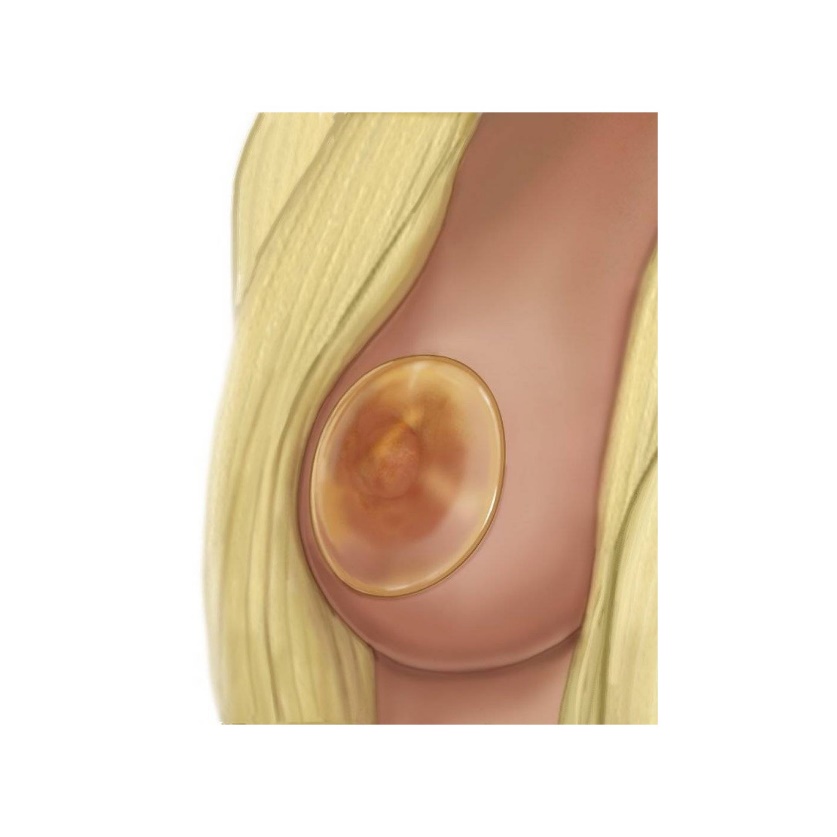 Wat te doen bij tepelkloven?
Zorg dat de baby goed aan de borst ligt
 Leg de baby eerst aan de minst pijnlijke kant
 Gebruik de Mother mates®
 Andere houding
 Bloedende kloofjes kunnen geen kwaad voor de baby
 (Tepelhoedje)
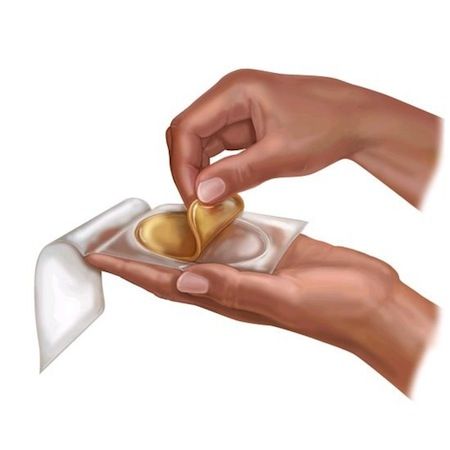 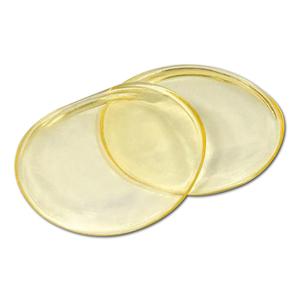 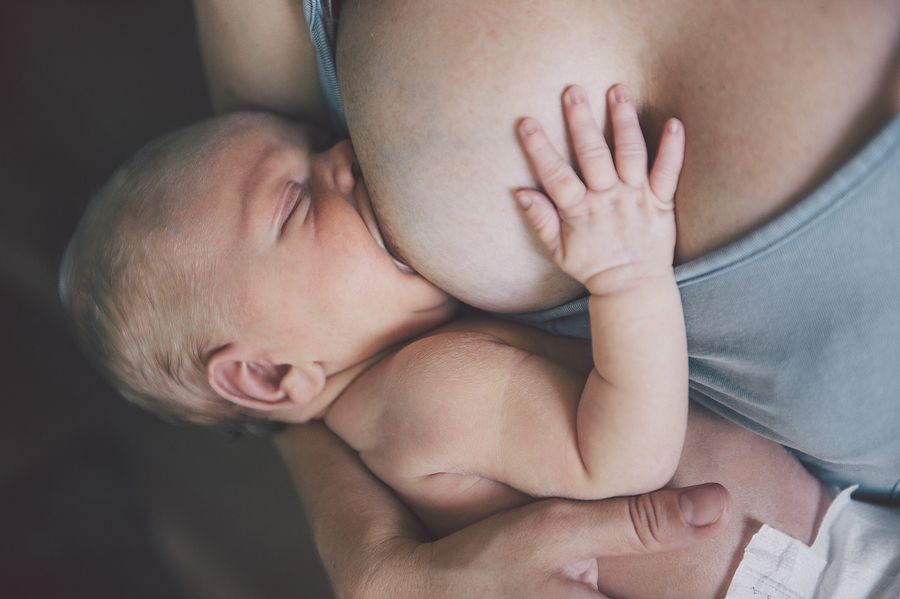 Borststuwing
Vanaf de derde of vierde dag 
 Zware en gespannen borsten
 De baby heeft meer moeite om de borst goed aan te happen
 Het is een hele inspanning om de melk uit de borst te krijgen
Wat te doen ?
Leg de baby frequent  en juist aan
 Afkolven is niet aangeraden
 Hotpacks of warme douches
 Tepel en tepelhof voor de voeding leeg masseren
 Tijdens het drinken de borst masseren
 Vocht beperken helpt niet
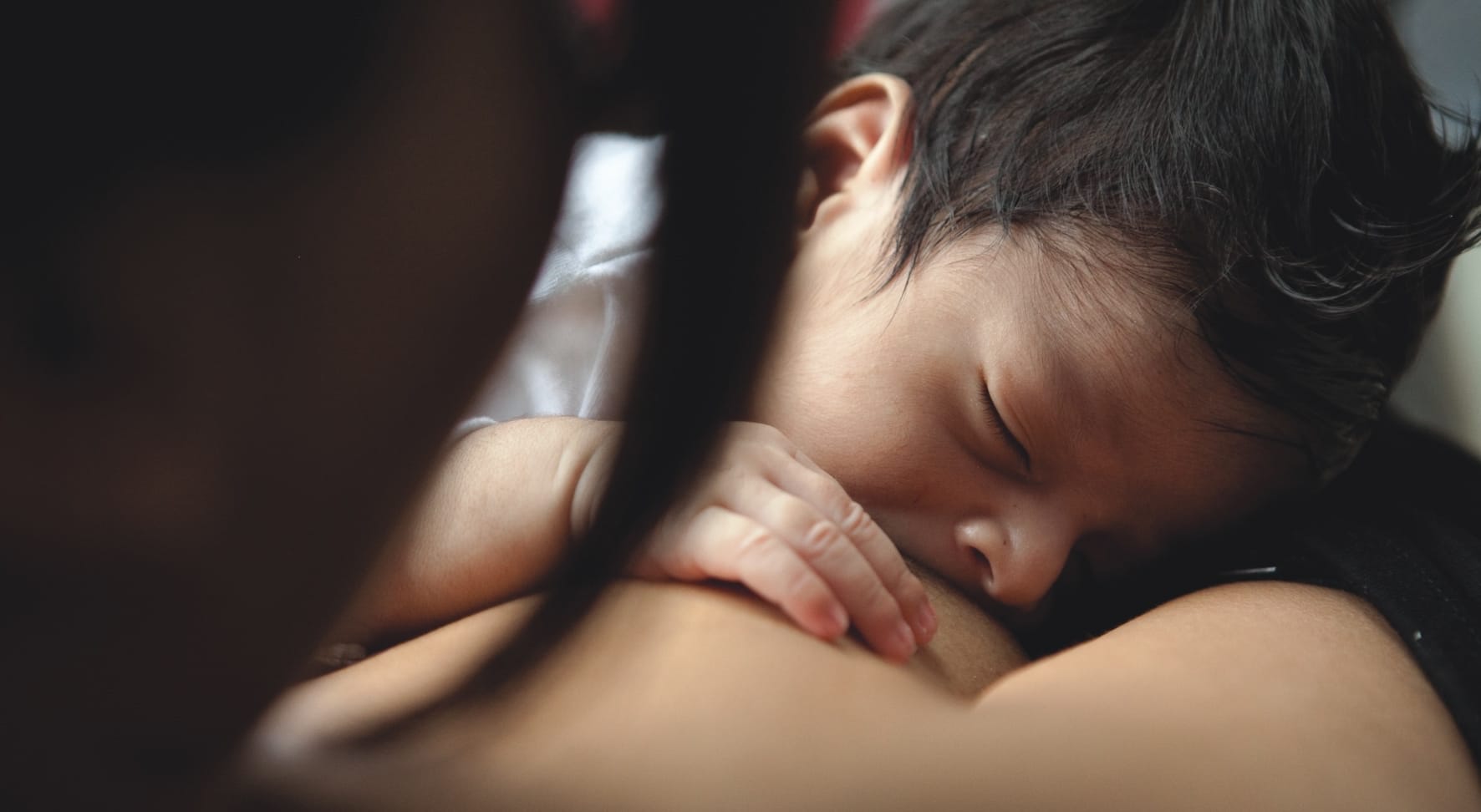 Te weinig melk
Wat te doen?

 voldoende drinken
 de baby frequent aanleggen
 de baby goed aanleggen
 na het drinken van de baby, evt. afkolven
Bijvoeding enkel op medisch advies !!!
	Borstvoeding heeft altijd voorrang.

Wanneer kan bijvoeding:
 > 10% gewichtsverlies
 baby’s die sterk geel zien
 prematuren
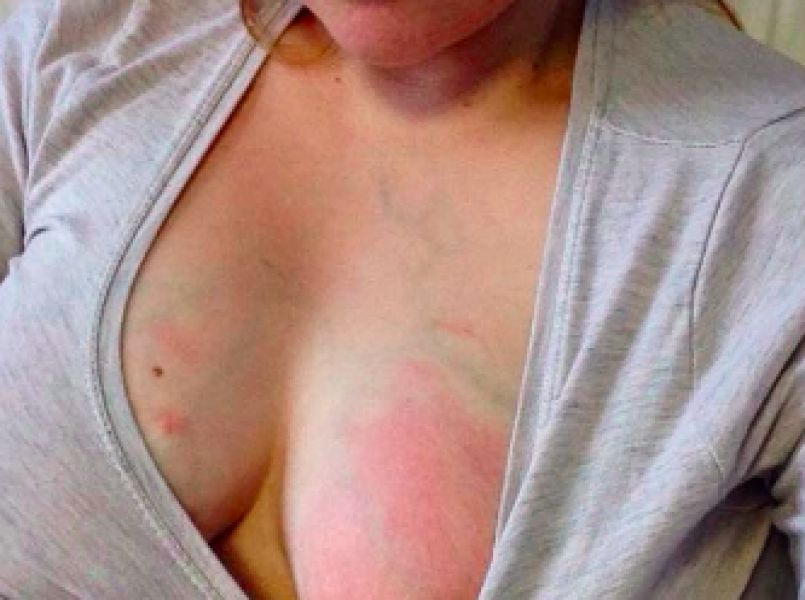 Borstontsteking
Oorzaak : melkstasis, verstopt melkkanaaltje, infectie
Symptomen : roodheid, pijn, warm, koorts
Behandeling : pijnstilling, warmte (gember), leegmaken indien niet beter na 24u  antibiotica
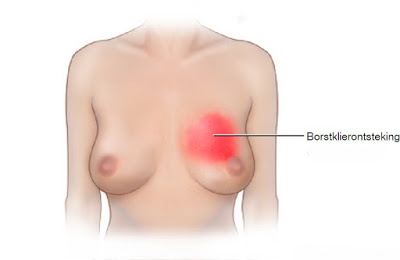 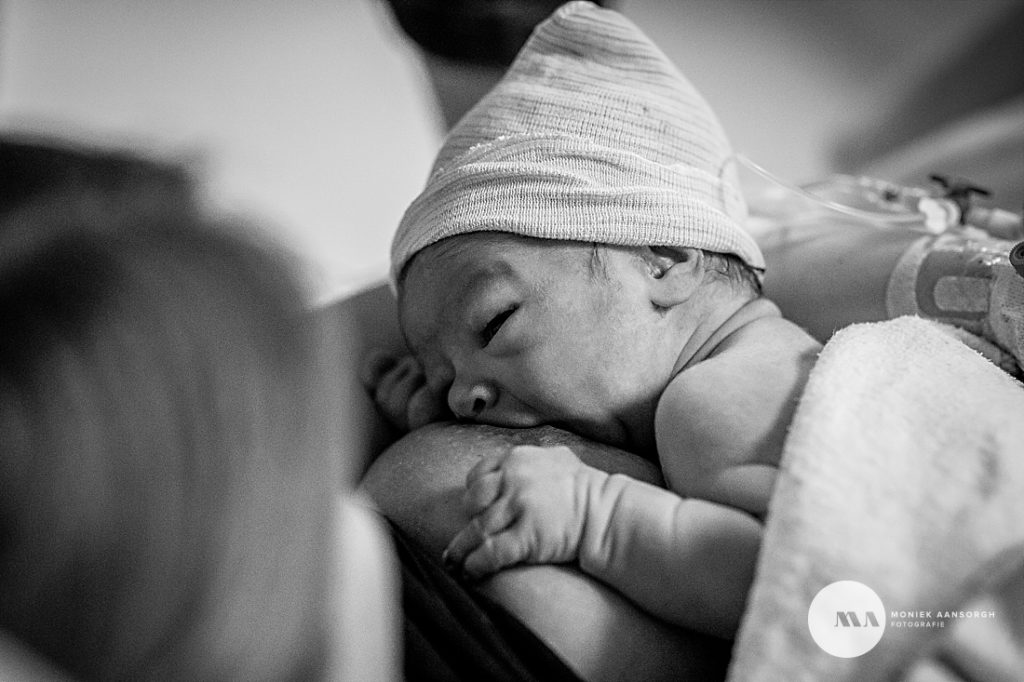 Keizersnede
Borstvoeding perfect mogelijk
 Zo snel mogelijk na de geboorte aanleggen
 Mama comfortabel installeren met kussen
 Eerste dagen liggend voeden 
 Doeltreffende pijnmedicatie
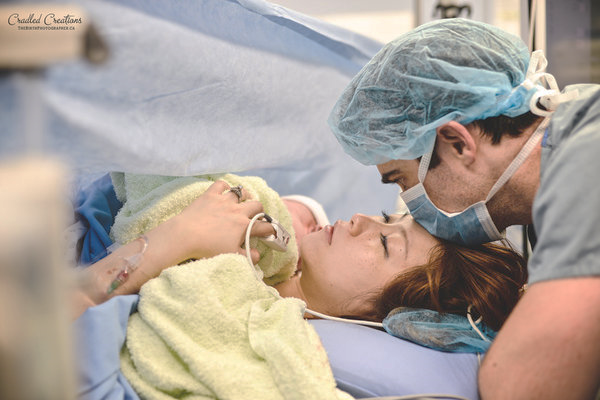 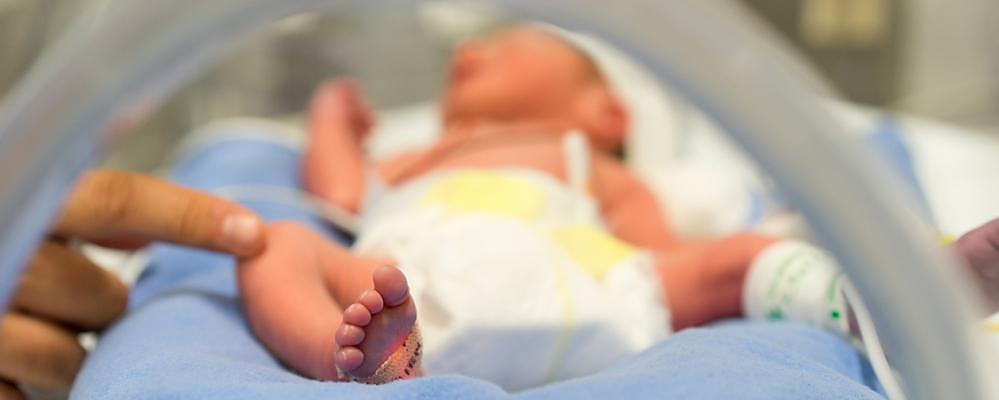 Te vroeg geboren baby
Borstvoeding is geen probleem
 Afkolven meestal noodzakelijk
 Moedermelk de beste voeding
 Melk is aangepast aan de hogere behoefte van de baby
Tweeling
De borst wordt meer gestimuleerd, dus grotere melkproductie

 Men kan:
	Beide baby’s gelijktijdig aanleggen
	Elke baby afzonderlijk
	Afwisselend borstvoeding en flesvoeding geven
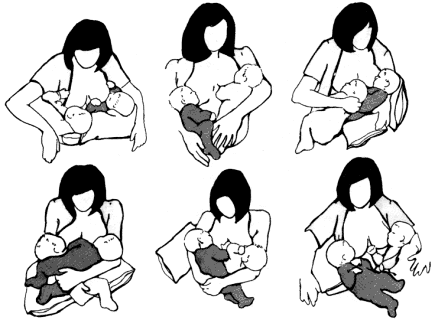 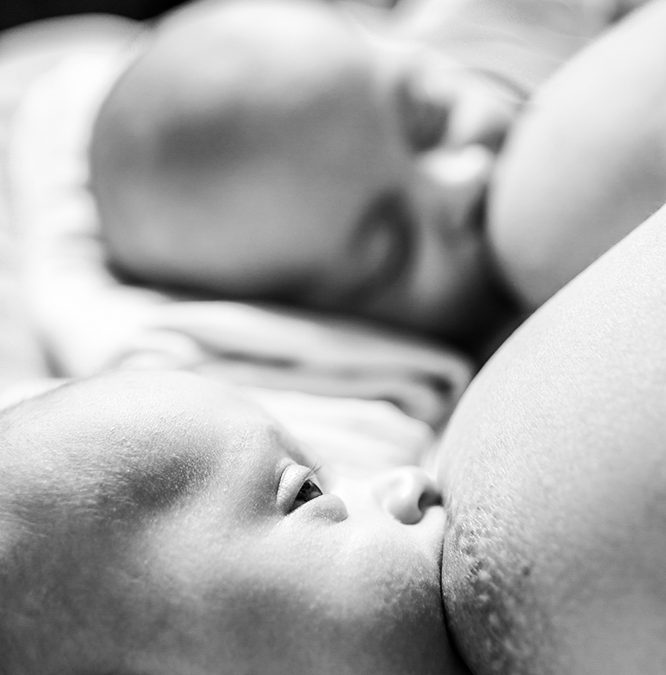 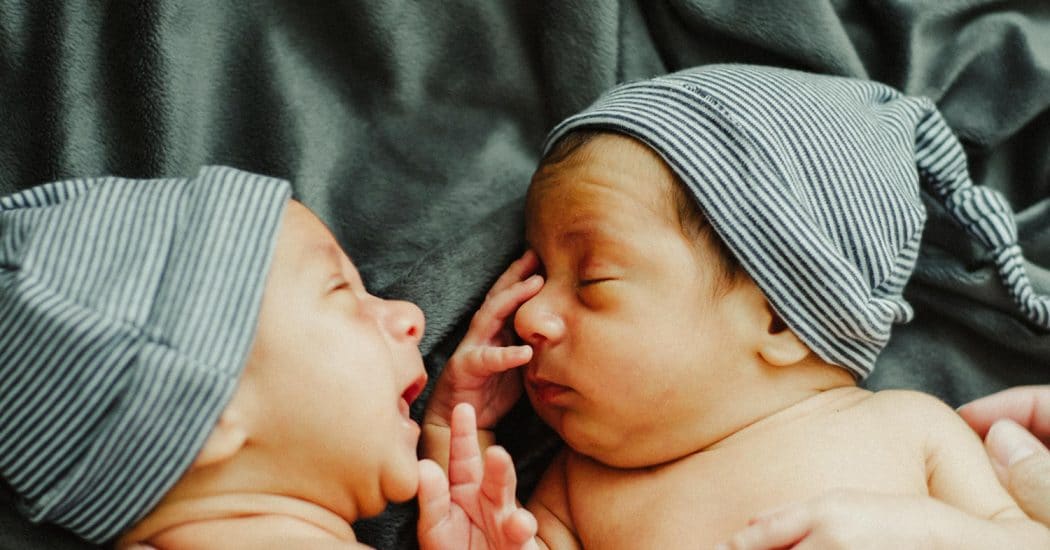 “Lastige baby”
Krampen
Teveel lucht slikken tijdens het zuigen
 Niet voldoende opgeboerd
 Gevoelig voor bepaalde voedingsstoffen
→ Troost  je baby
				JE KAN JE BABY NIET VERWENNEN !!
Tips: 
 Leg de baby op zijn buikje tegen je aan
 Een warm doekje tegen zijn buikje
 De baby laten opboeren tijdens en na de voeding
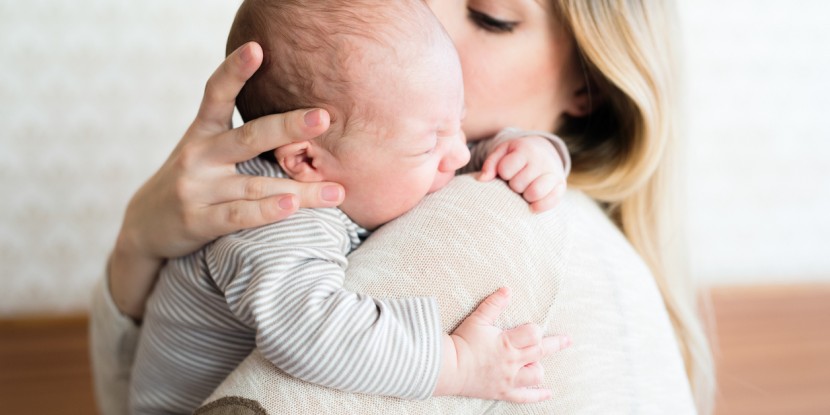 “Lastige baby”
Clusteren 
 Nood aan geborgenheid
 ,,,
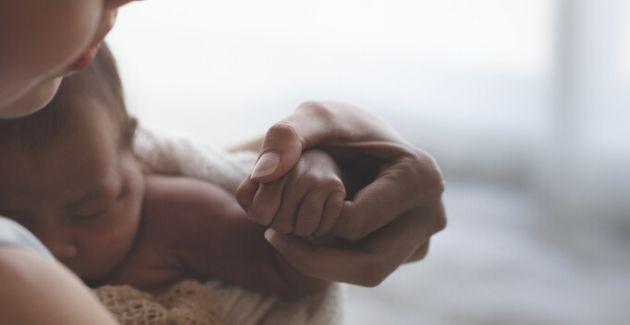 Wanneer afkolven?
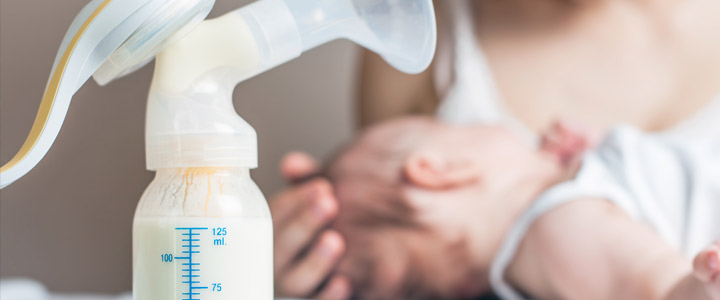 Een avondje uit
 Terug gaan werken
 Te vroeg geboren baby
 Luie/ slaperige baby
 Onvoldoende melkproductie
 Manueel afkolven zorgt voor extra stimulatie

 Geen oplossing bij stuwing !!
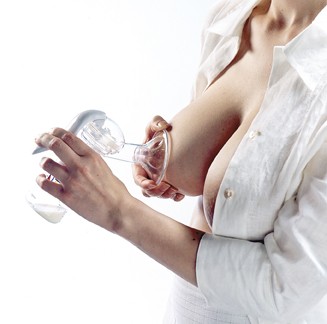 De knijpkolf
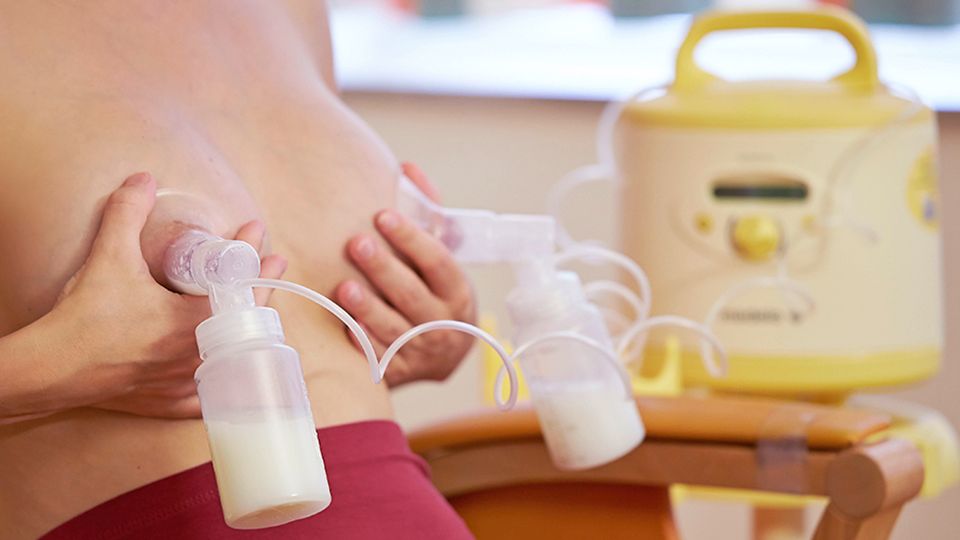 De elektrische kolf
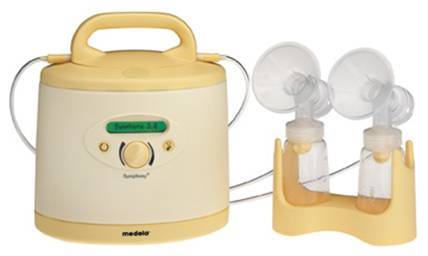 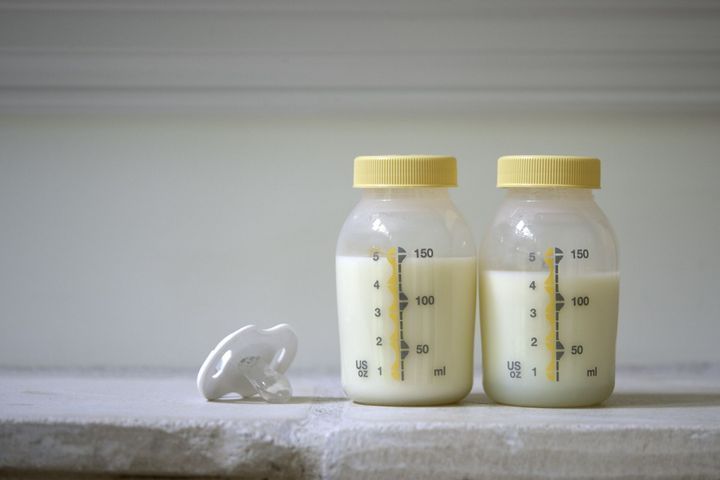 Bewaren van moedermelk
In de koelkast:  48 uur
In de diepvries:  op -18°C 		(4-6 tal maanden)

Altijd data van afkolven noteren!!! 
Eerst bewaarde melk wordt eerst gebruikt.

Bevroren moedermelk best laten ontdooien
in de koelkast of onder warm water. 
Moedermelk niet in de microgolf opwarmen.
Afbouwen en stoppen met borstvoeding
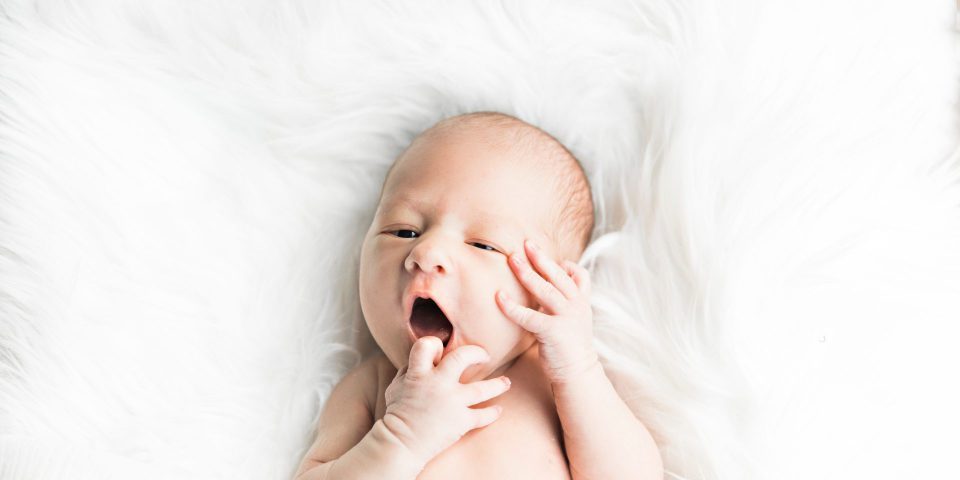 Bedankt voor jullie aandacht !!
Vragen?